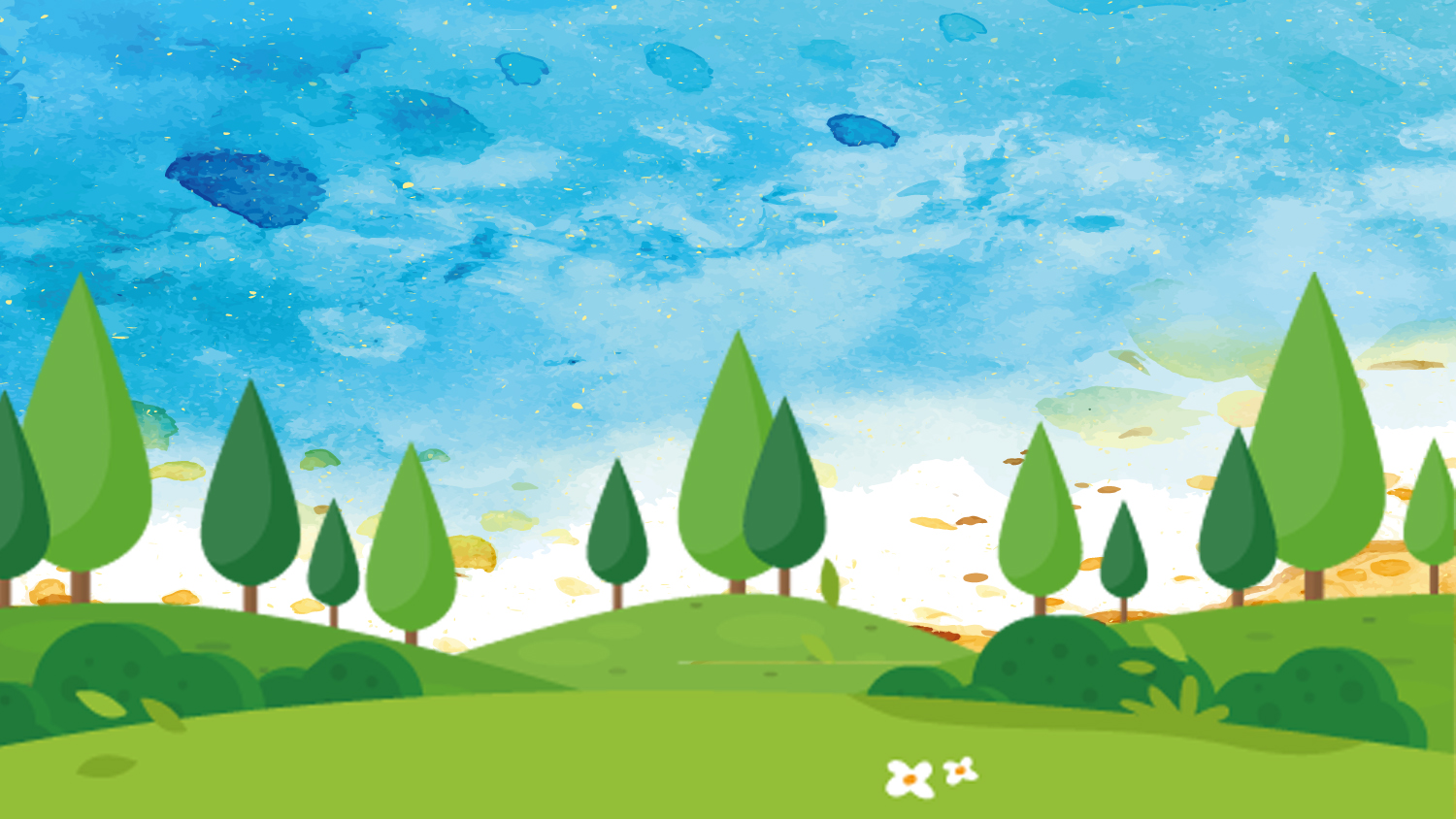 SẮP XẾP NHÀ CỬA GỌN GÀNG ĐỂ ĐÓN TẾT
BÀI 15
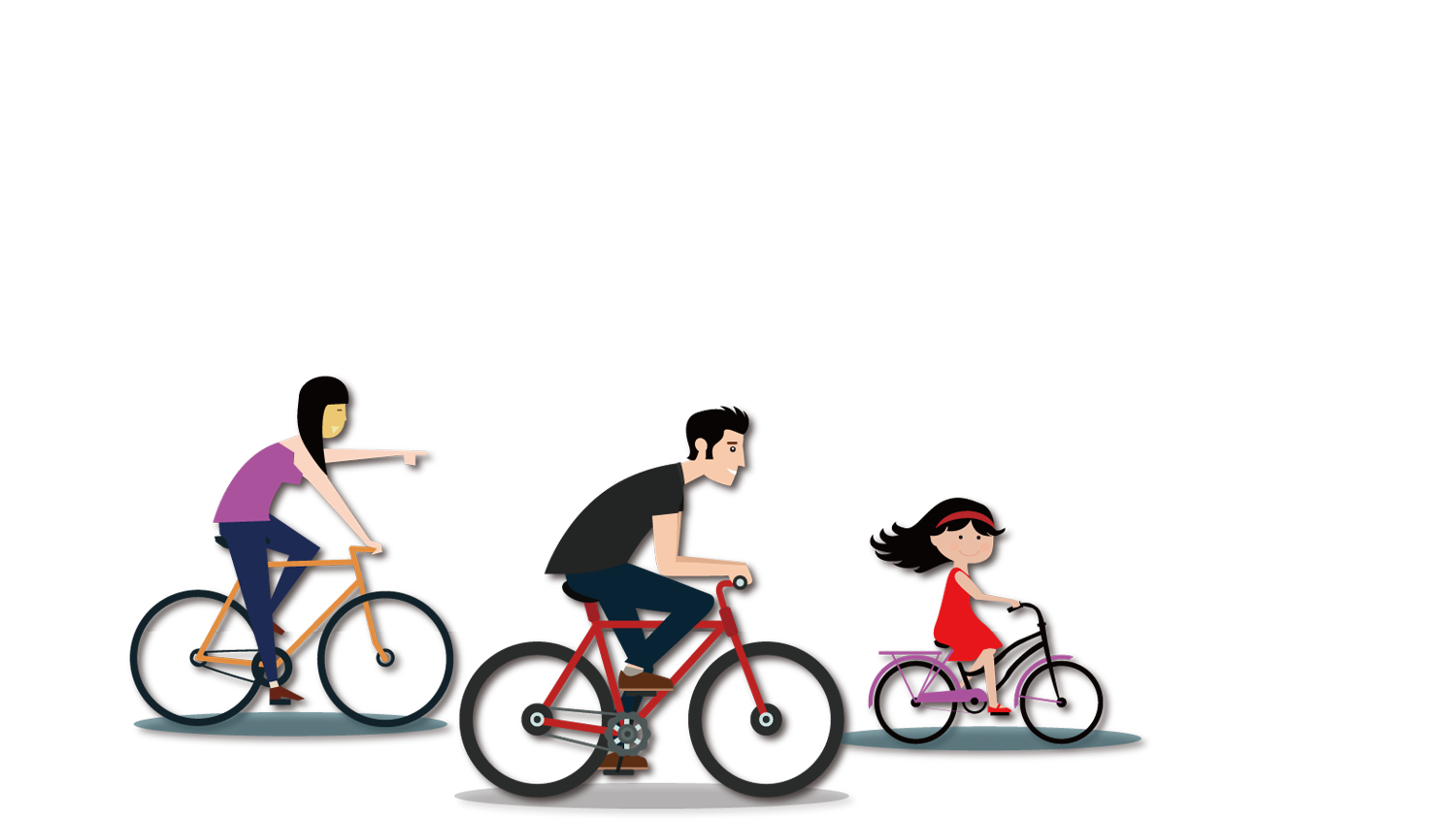 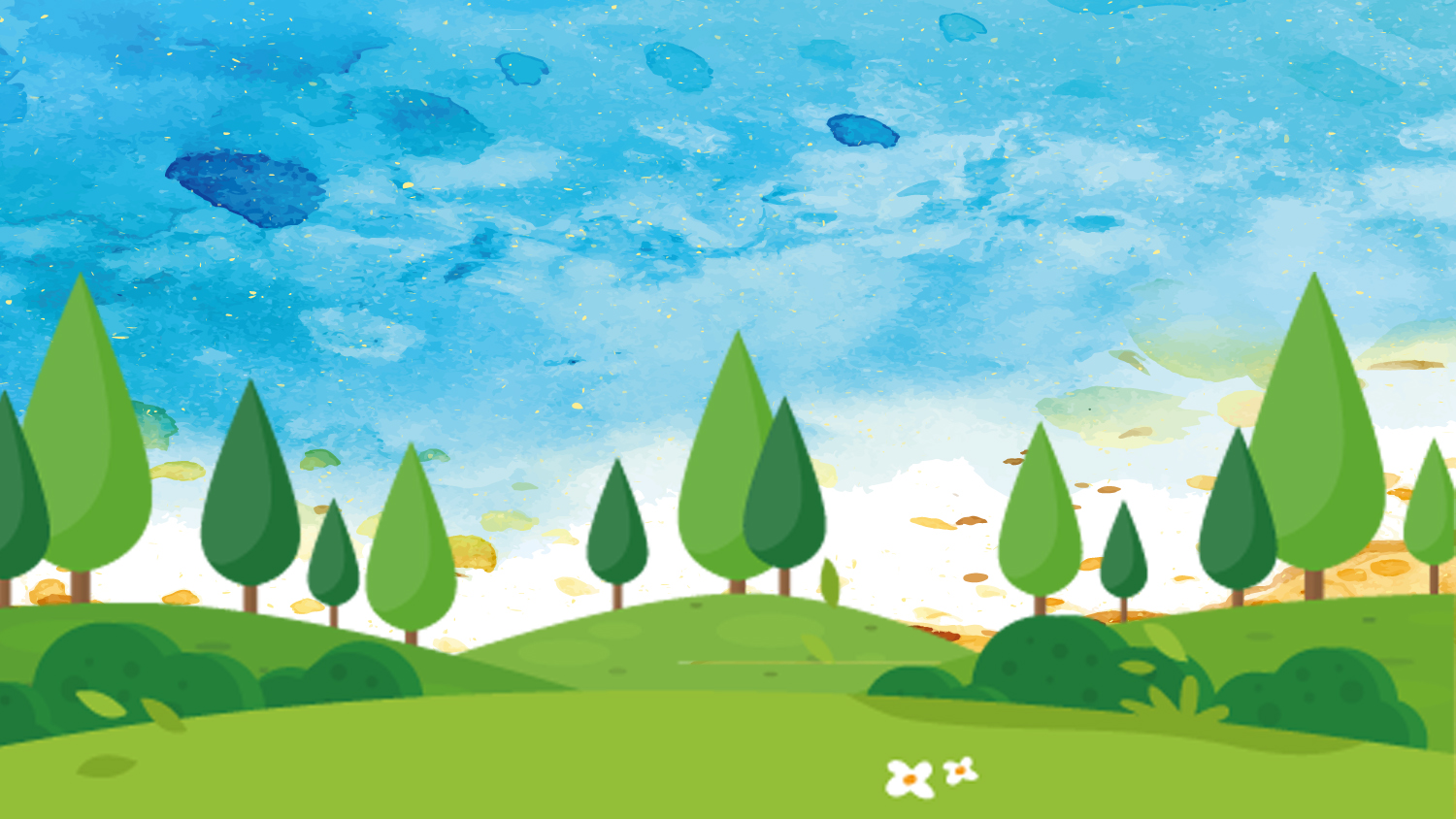 TIẾT 1
KHỞI ĐỘNG
KHÁM PHÁ – KẾT NỐI
HOẠT ĐỘNG 1
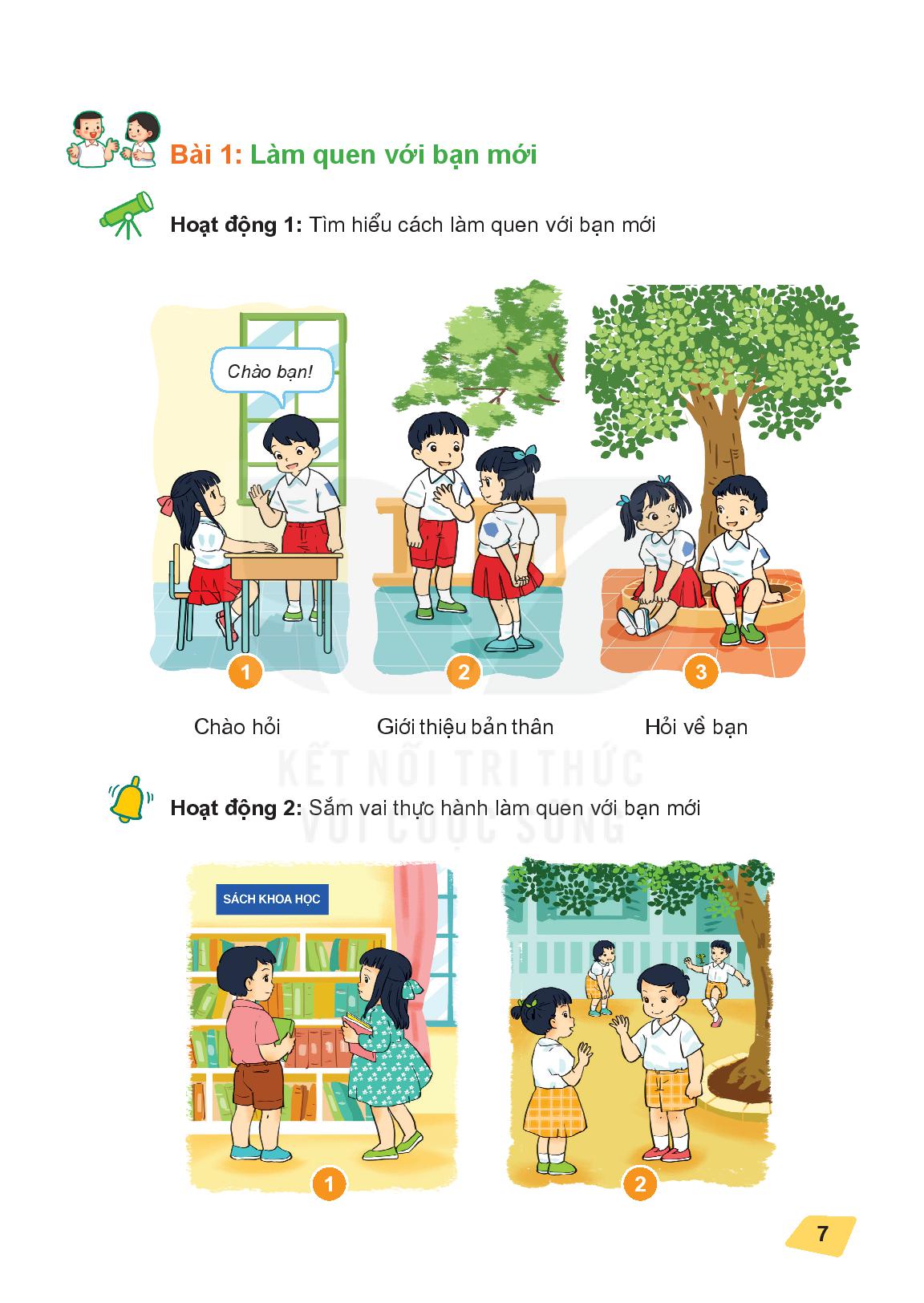 Em thích căn phòng nào dưới đây?
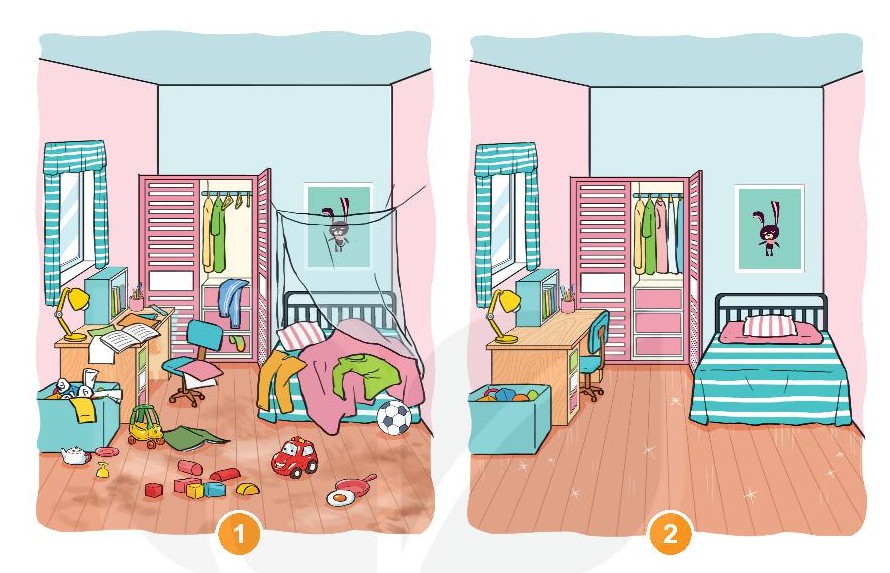 HOẠT ĐỘNG 1
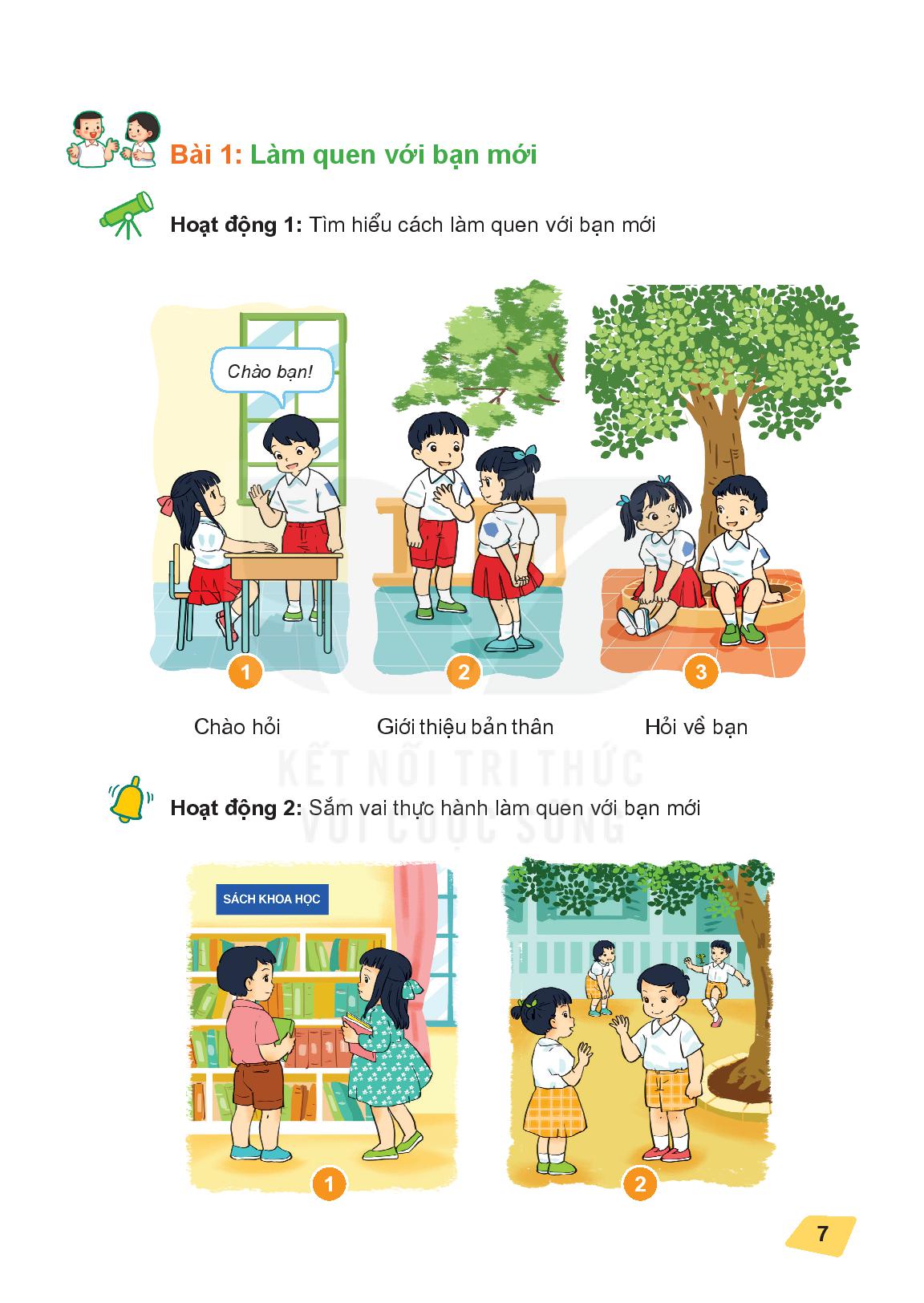 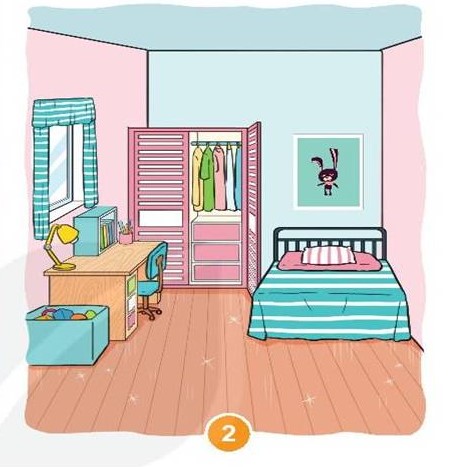 Kể những việc em đã tự làm để nhà cửa luôn gọn gàng.
KẾT LUẬN
Sắp xếp nhà cửa gọn gàng, ngăn nắp là những việc làm tốt. Các em hãy phát huy và thực hiện thường xuyên.
HOẠT ĐỘNG 2
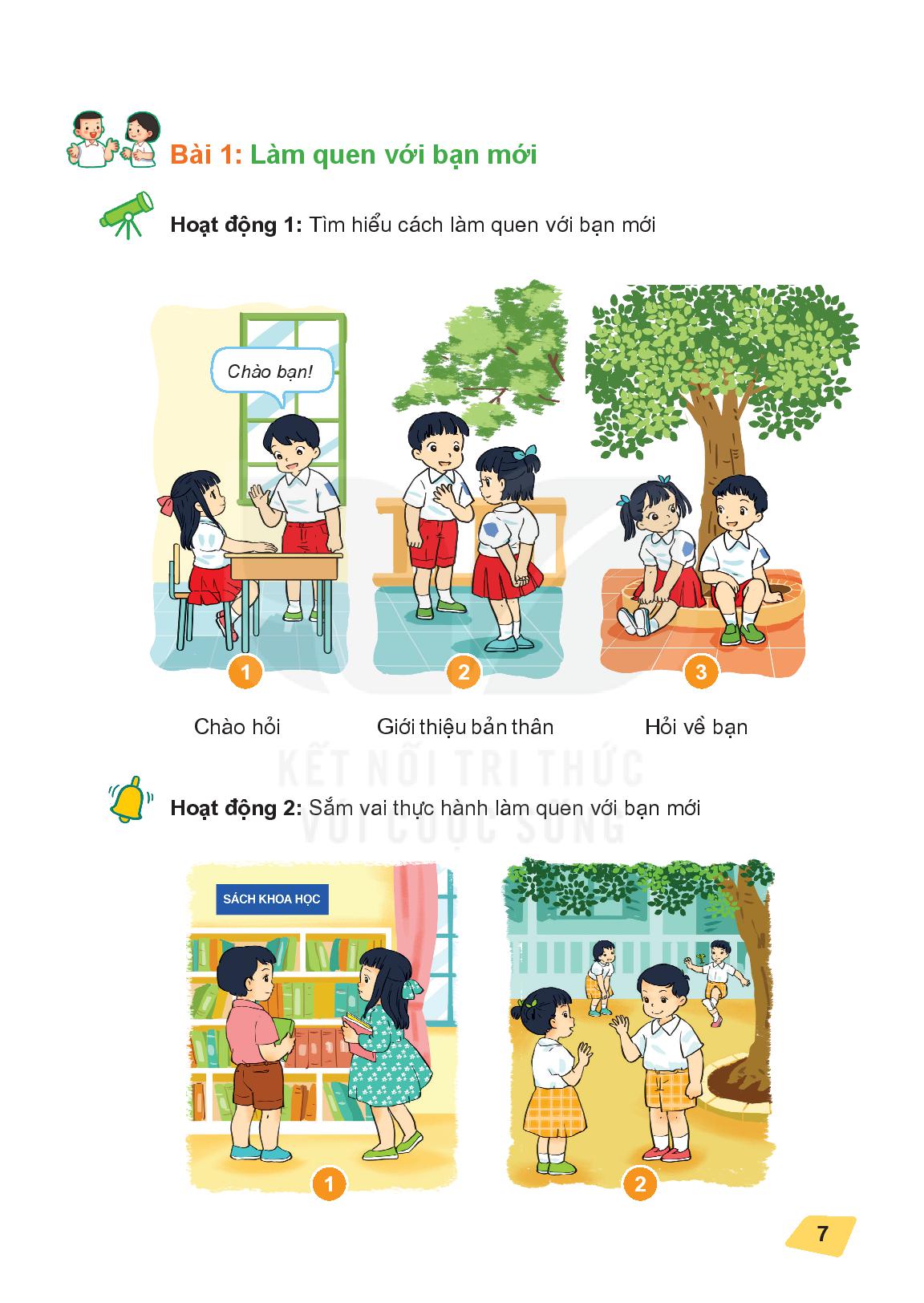 XÁC ĐỊNH NHỮNG VIỆC NÊN LÀM ĐỂ NHÀ CỬA LUÔN GỌN GÀNG
THẢO LUẬN
HOẠT ĐỘNG 2
Xác định những việc nên làm để nhà cửa luôn gọn gàng
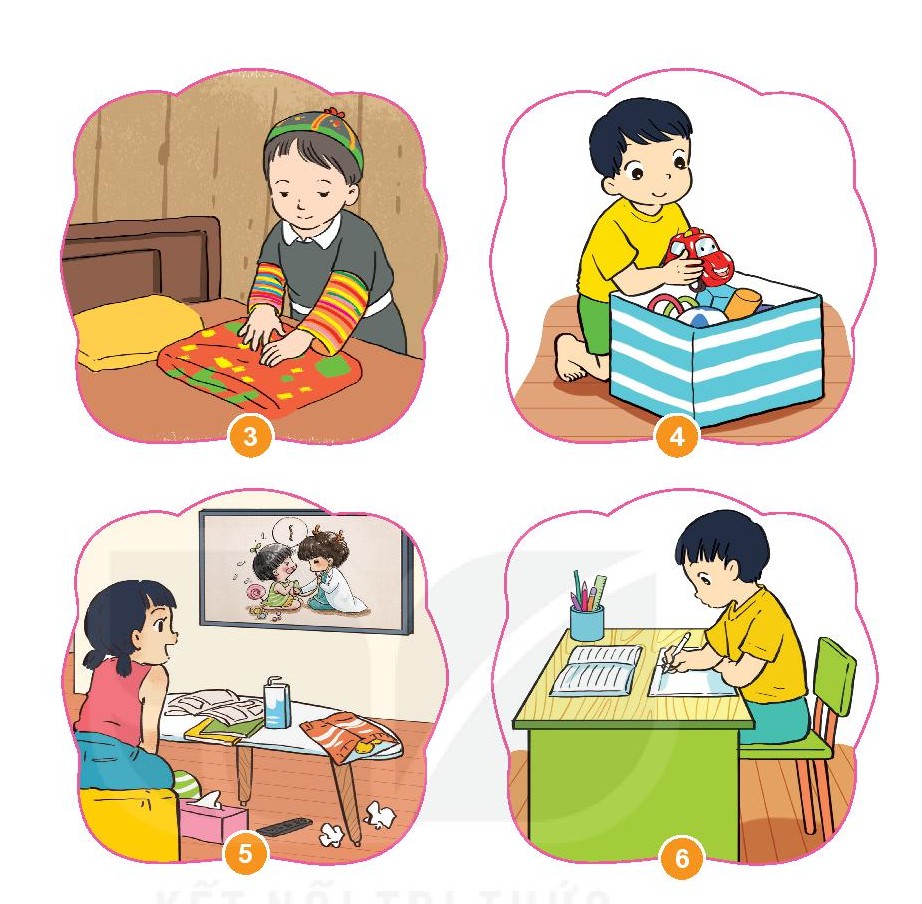 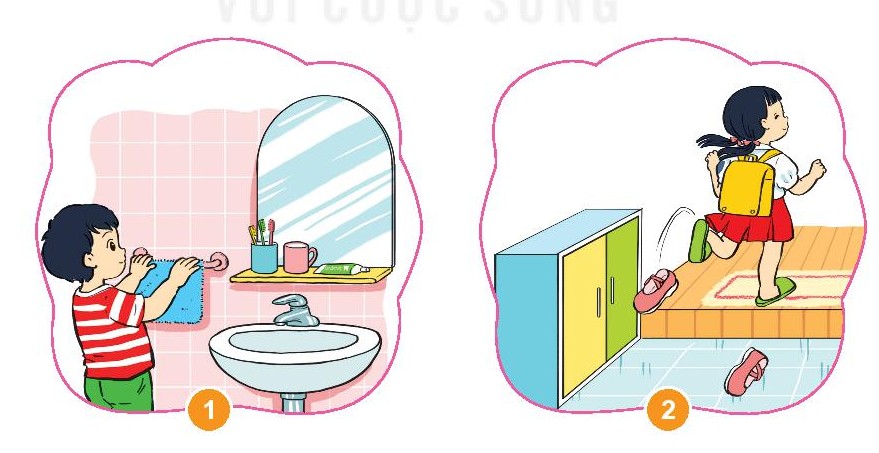 KẾT LUẬN
Vận dụng
Vận dụng
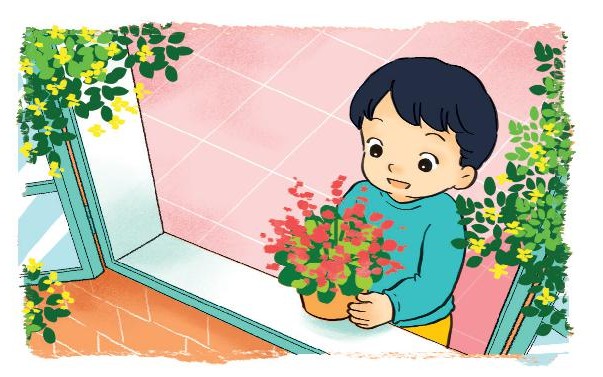 Kể những việc em đã làm để đón Tết:
-Trang trí nhà cửa
-Lau dọn đồ đạc
-……………